ПРАЗДНИК ПРАЗДНИКОВ !
ИГРА ПО СТАНЦИЯМ 
ДЛЯ УЧАЩИХСЯ 7-8 КЛАССОВ
Авторы: Фоменко И.А., Иванова Е.Г., Кергенцева О.В.
ГБОУ СОШ №176 Санкт-Петербурга
2016
“Я вижу мир сердцем”

“В единстве наша сила”

Клуб Весёлых и Находчивых

IT мы
Станция «Я вижу мир сердцем!»
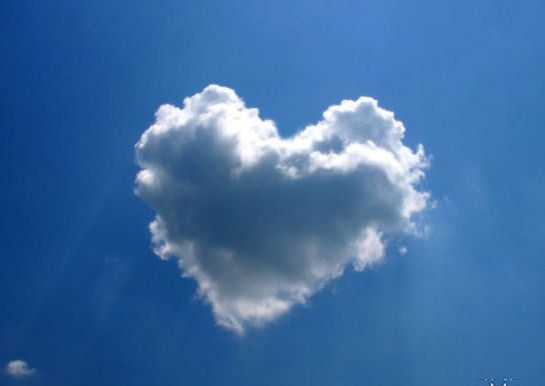 МУДРЕЦЫ И СЛОН
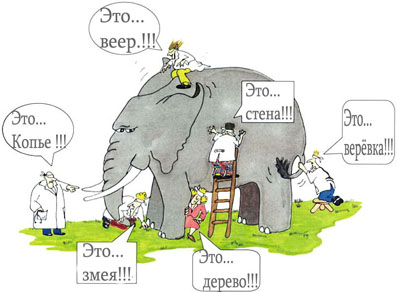 ВИКТОРИНА
Как переводится слово толерантность?
ТЕРПИМОСТЬ
ВИКТОРИНА
2. Когда отмечается всемирный день толерантности?
16 НОЯБРЯ
ВИКТОРИНА
3. Что является знаком о помощи  незрячим людям?
БЕЛАЯ ТРОСТЬ
ВИКТОРИНА
4. Когда отмечается Всемирный день слепых?
13 НОЯБРЯ
ВИКТОРИНА
5. Как называется специальный шрифт для слепых?
ШРИФТ БРАЙЛЯ
ВИКТОРИНА
6. Сколько, примерно, в мире незрячих людей?
124 МИЛЛИОНА
ВИКТОРИНА
7. Какая порода собак больше пригодна для работы собакой поводырём?
ЛАБРАДОР
ВИКТОРИНА
8. Как выглядит дорожный знак «Слепые пешеходы»?
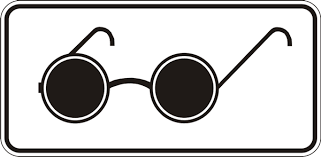 ВИКТОРИНА
9. Что помогает незрячим людям переходить дорогу на перекрестке?
ЗВУКОВОЙ СИГНАЛ
ВИКТОРИНА
10. Какое приспособление для слепых есть на платформе метро?
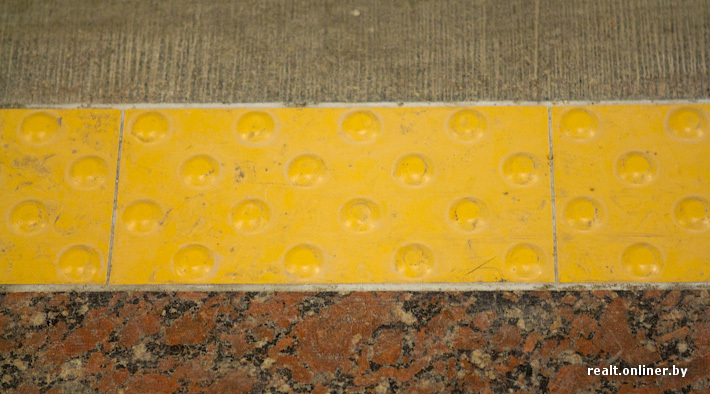 ШУЦ-ЛИНИЯ
Станция 
«Клуб весёлых и находчивых!»
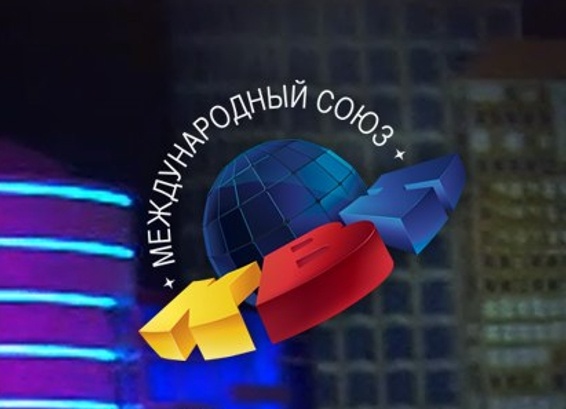 Станция «IT мы»
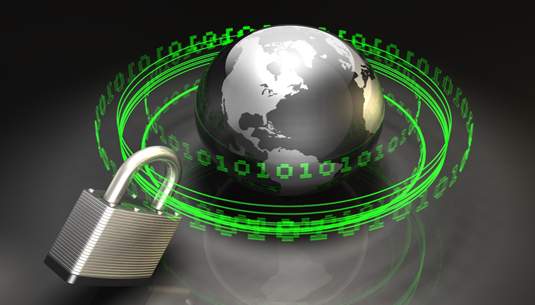 Станция 
«В единстве наша сила!»
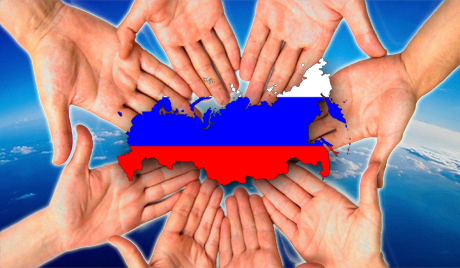 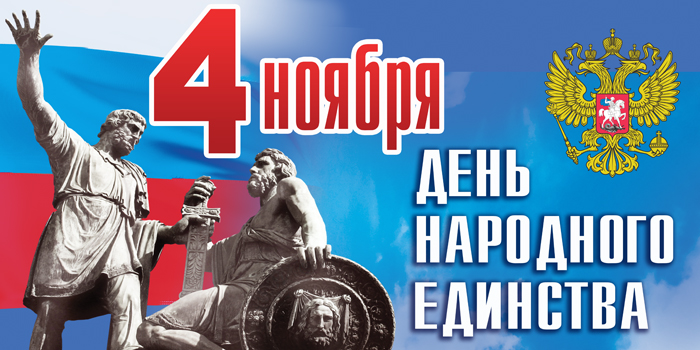 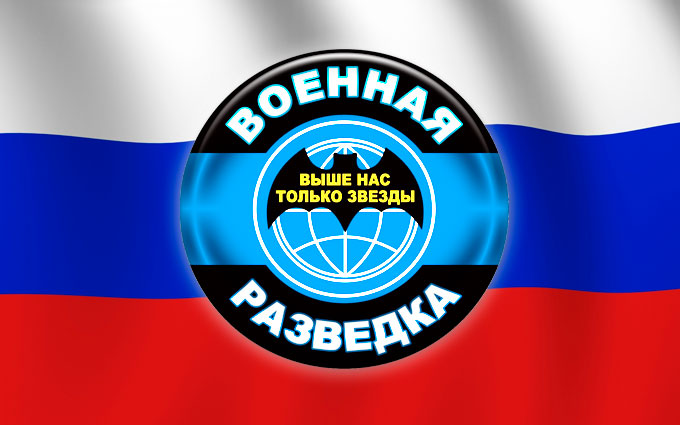 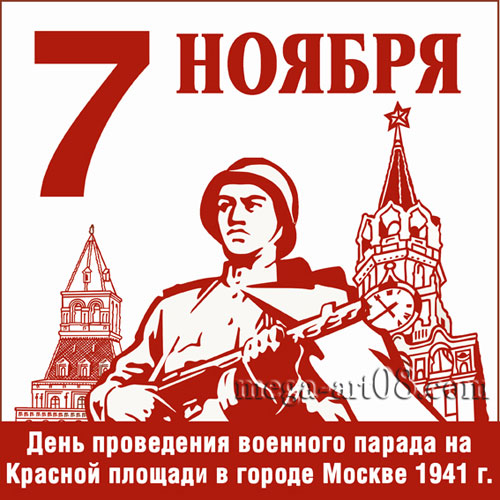 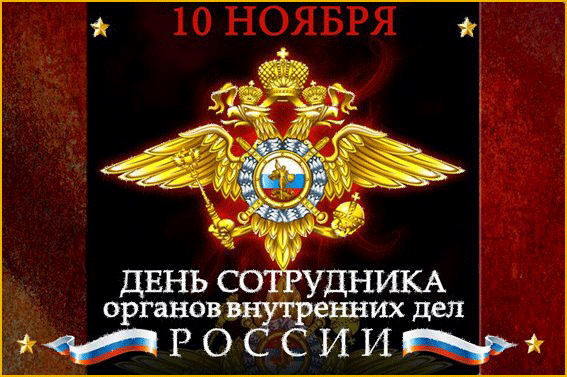 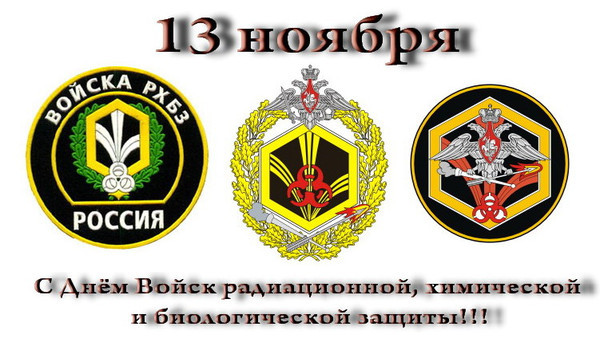 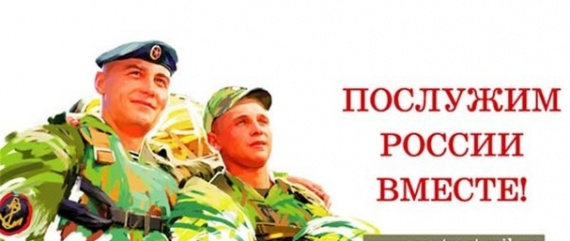 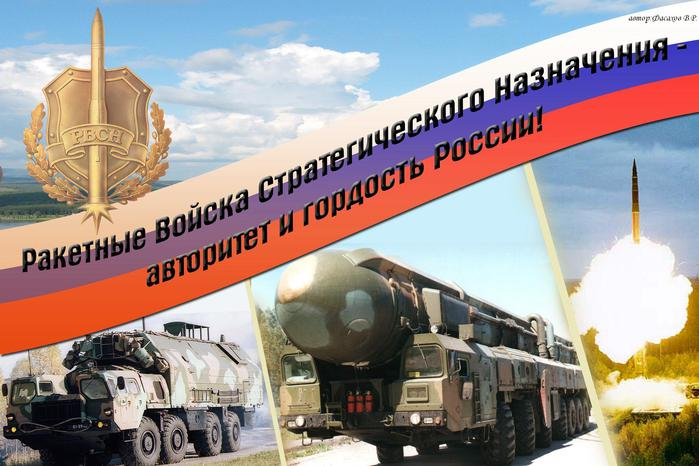 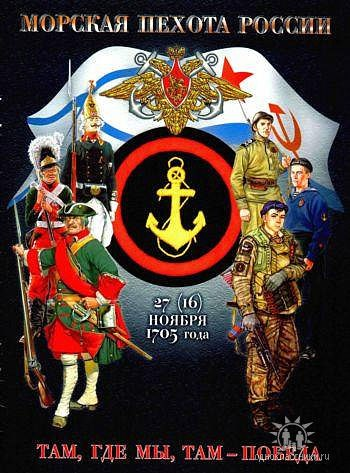 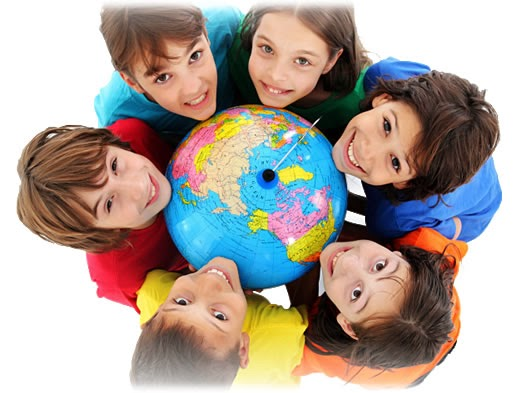 ВИКТОРИНА
1. Добычей этого капитана стали и Кирпич, и Горбатый, и Манька Облигация.
Это капитан Глеб Жеглов
ВИКТОРИНА
2. В доме с таким номером жил дядя Степа.
В доме восемь дробь один
ВИКТОРИНА
3. Знак этого ордена стал флагом российского флота .
Орден «Андрея Первозванного»
ВИКТОРИНА
4. Этот незаменимый в солдатском быту материал словари определяют как «плотную многослойную ткань» .
Речь идет о кирзе
ВИКТОРИНА
5. Самый распространенный вид этой «речи» - диалог…
Пароль
ВИКТОРИНА
6. Во время этой войны в Российской армии появилась контрразведка.
Русско-японская война (1904-1905 г)
ВИКТОРИНА
7. Этот термин переводится как «всесожжение».
Холокост
ВИКТОРИНА
8. Эта регалия русских царей стала символом самодержавия.
Шапка Мономаха
ВИКТОРИНА
9. Так назывались первые московские артиллерийские орудия.
Орудия - тюфяки
ВИКТОРИНА
10. Это оружие стало первым российским рекордом, занесённым в Книгу рекордов Гиннеса.
Царь-пушка
ПРАЗДНИК ПРАЗДНИКОВ !
ПОДВЕДЕНИЕ ИТОГОВ